Omapalvelu
Esittely
Etusivu
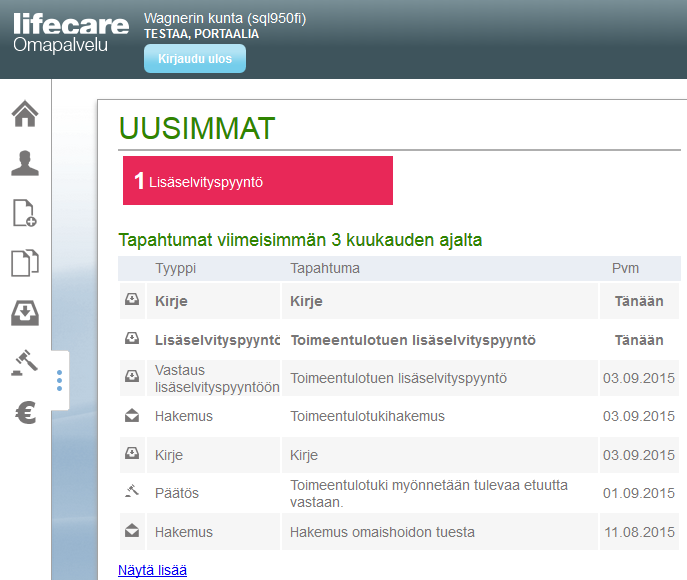 Kirjautumisen jälkeen Omapalvelun etusivu avautuu.

Ylävalikossa näkyy nimesi sekä Kirjaudu ulos -painike.

Uudet tapahtumat näkyvät tummennettuna ja ne, mihin odotetaan vastausta, ovat lisäksi punaisella pohjalla.
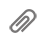 2
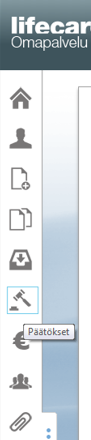 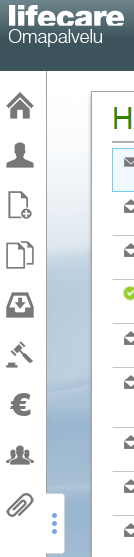 Etusivun vasemmassa laidassa olevassa työkalupalkissa näkyy toimintopainikkeet.

Työkalupalkin tekstit saa avattua/suljettua “levennys”painikkeella.

Viemällä hiiren osoittimen painikkeen päälle, näytetään sen toiminnallisuus tekstinä.
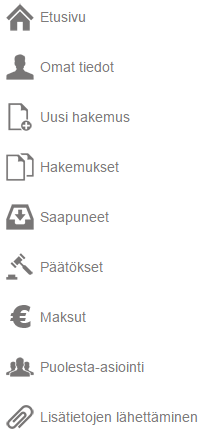 3
Mikäli olet uusi asiakas, jota ei ole vielä rekisteröity Päijät-Hämeen hyvinvointiyhtymän sosiaalipalveluiden tietojärjestelmän henkilörekisteriin, ei 	Omat tiedot vaihtoehtoa vielä näytetä työkalupalkissa.

Valikko tulee näkyviin vasta kun sosiaalipalvelut ovat rekisteröineet asioinnin asiakastietojärjestelmään.
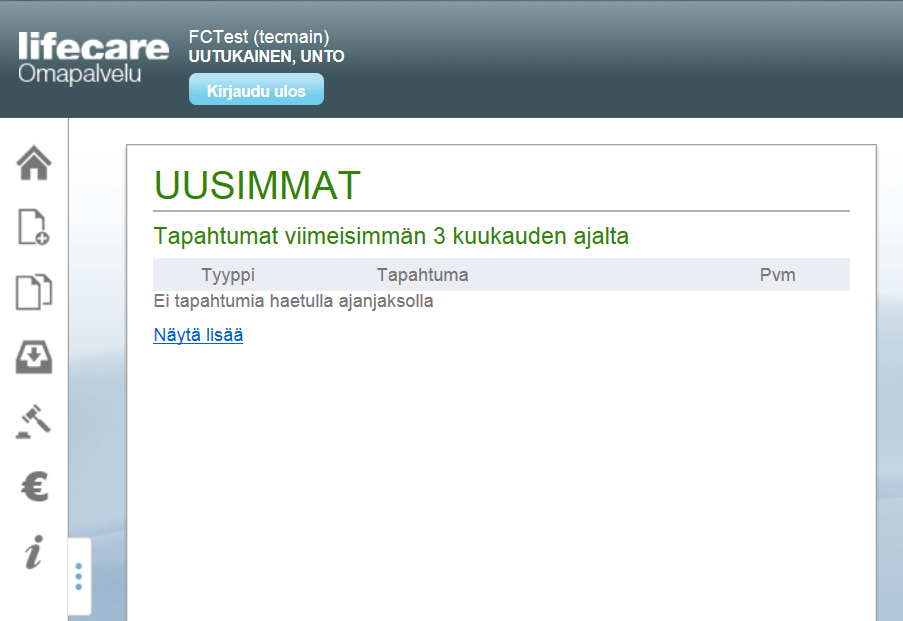 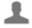 4
Huoltokatkot
Palvelun tulevista huoltokatkoista informoidaan Omapalvelun etusivulla.
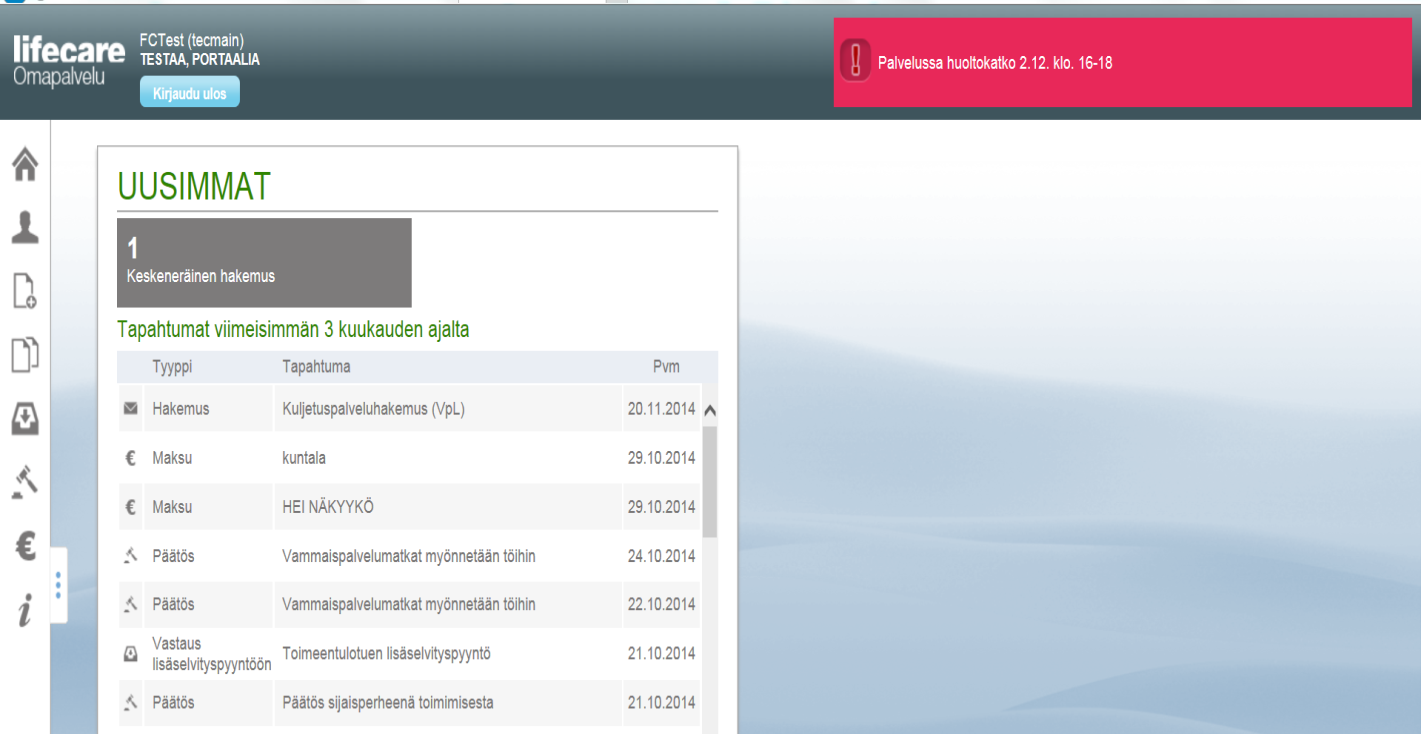 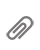 5
Tapahtumat
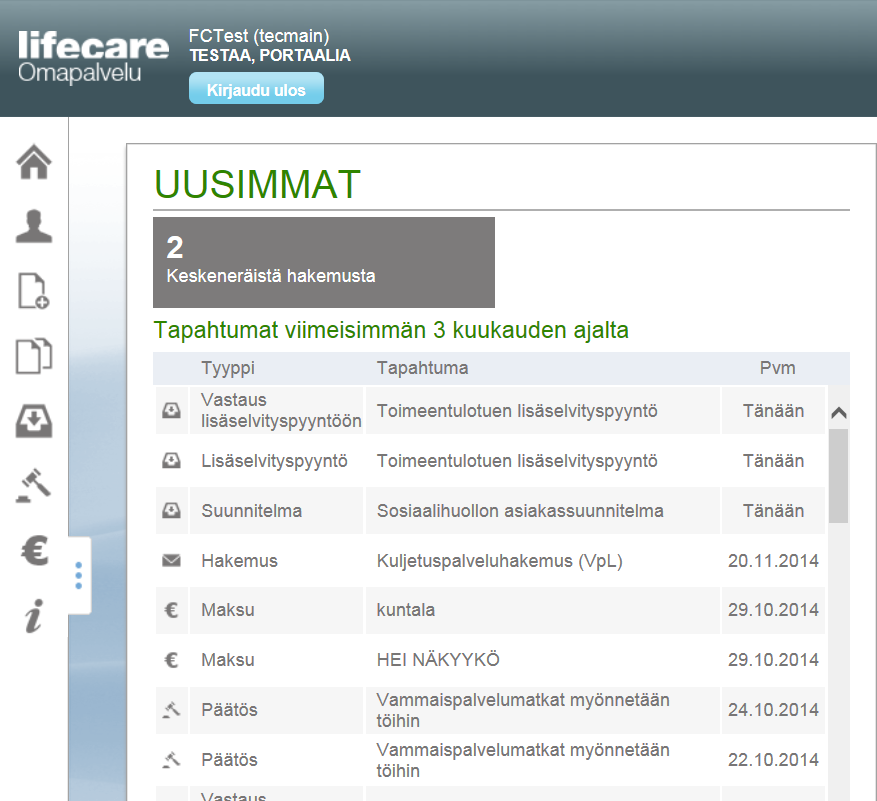 Etusivulla näytetään tapahtumat oletuksena viimeisimmän 3 kuukauden ajalta. Ajallisesti uusimmat tapahtumat näytetään ylimpänä.
Tapahtumia voi selata sivuhissillä alaspäin tai hiiren rullapainikkeella.Tapahtumista näytetään näytöllä tapahtuman:
Tyyppi 
Tapahtuman nimi
Päivämäärä tapahtumasta tai tieto ”Tänään”, jos tapahtuma on kuluvan päivän asia.
6
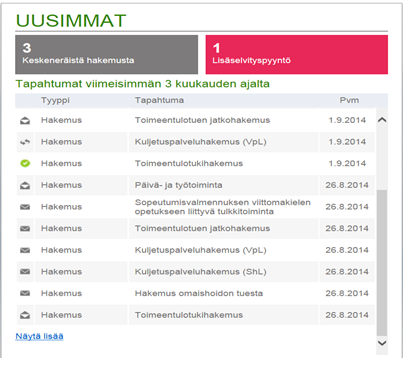 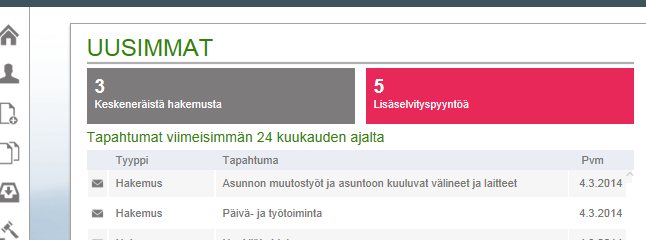 Tapahtuma -näytön alaosasta voi hakea lisää tapahtumia 3 kuukauden jaksoissa Näytä lisää -painikkeesta. Tieto päivittyy yläosaan (max. 24 kuukautta).
7
Uudella asiakkaalla, jolla ei ole vielä Päijät-Hämeen hyvinvointiyhtymän sosiaalipalveluiden asiakastietojärjestelmässä tapahtumia, tai tapahtumia ei ole viimeisimmän 3 kuukauden ajalta, näytetään tapahtumat näytöllä teksti  ”Ei tapahtumia haetulla ajanjaksolla”.

Mikäli tapahtumia ei ole viimeisimmän 3 kuukauden ajalta, on Näytä lisää -vaihtoehdosta mahdollisia selata aiempia tapahtumia maksimissaan 24 kuukautta taaksepäin, 3 kuukauden jaksoissa.
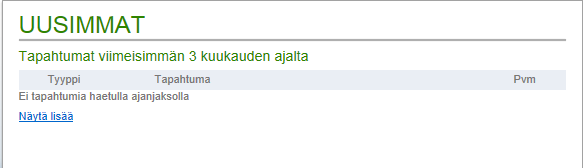 8
Tapahtumat -näytöltä voidaan valita rivi ja tarkastella tapahtumaa, jolloin avautuu ko. tapahtumaan liittyvä sivu sekä valitun tapahtuman tiedot.

Hakemusrivi näyttää Hakemus-näytön ja valitun hakemuksen:
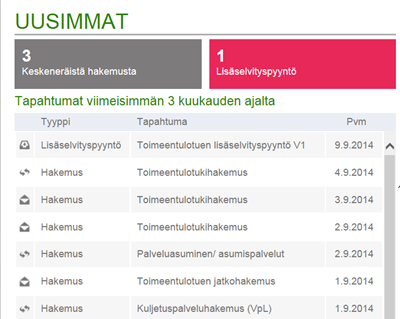 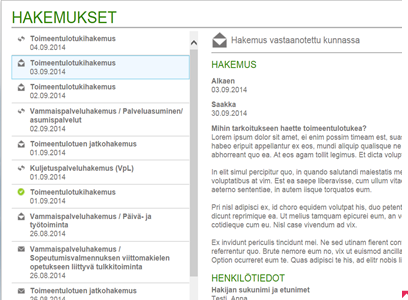 9
Lisäselvityspyyntö -rivi avaa Lisäselvityspyynnöt -näytön ja valitun Lisäselvityspyyntö-rivin:
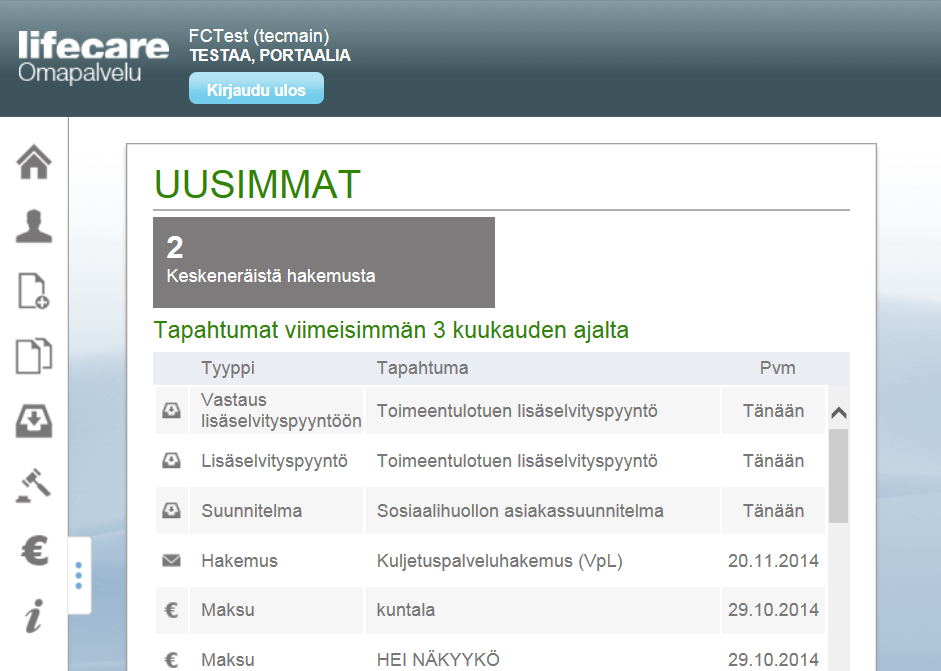 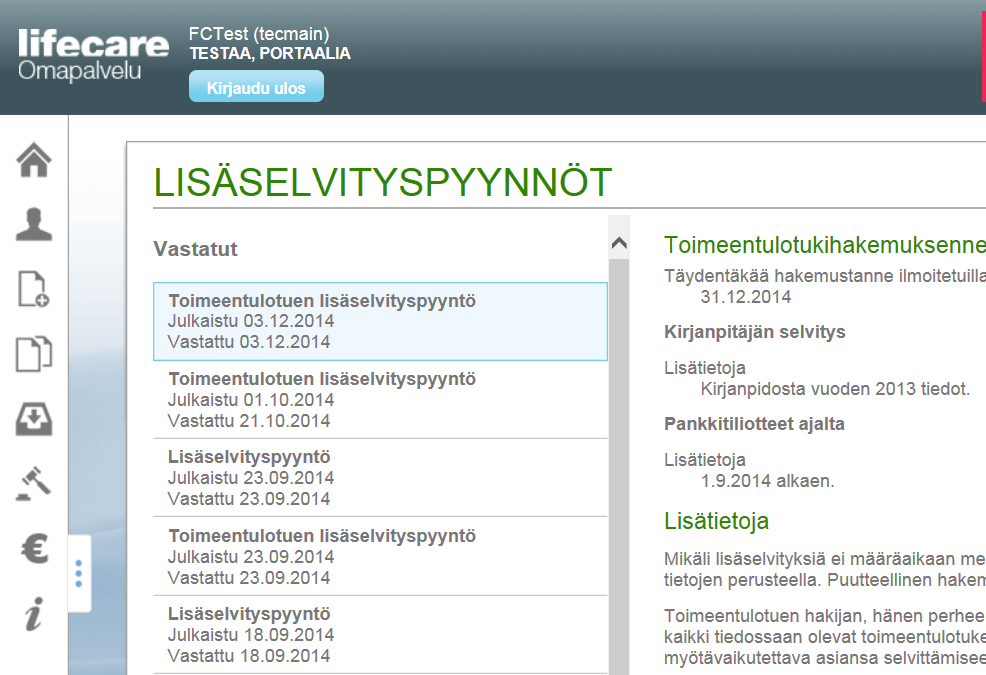 10
Vastaus lisäselvityspyyntöön -rivi avaa Lisäselvityspyynnöt -näytön ja sieltä vastatun pyynnön:
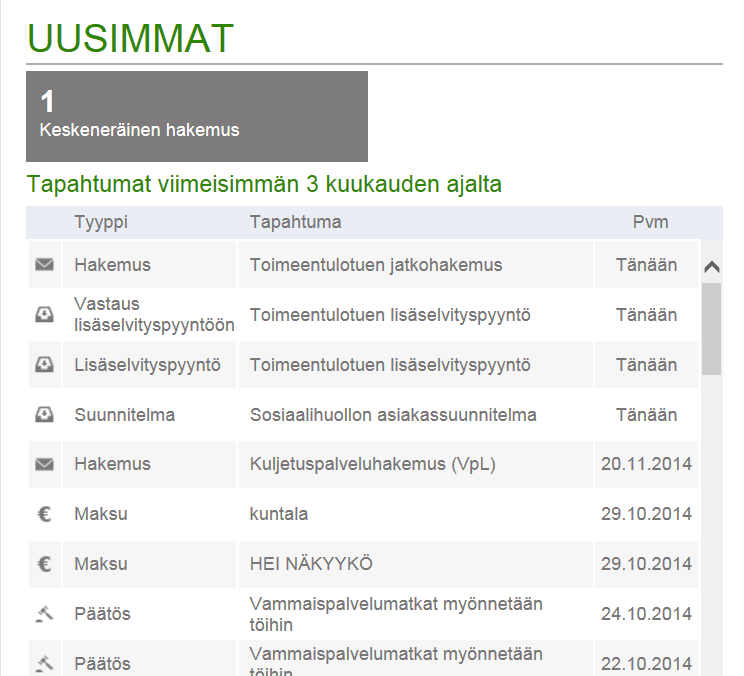 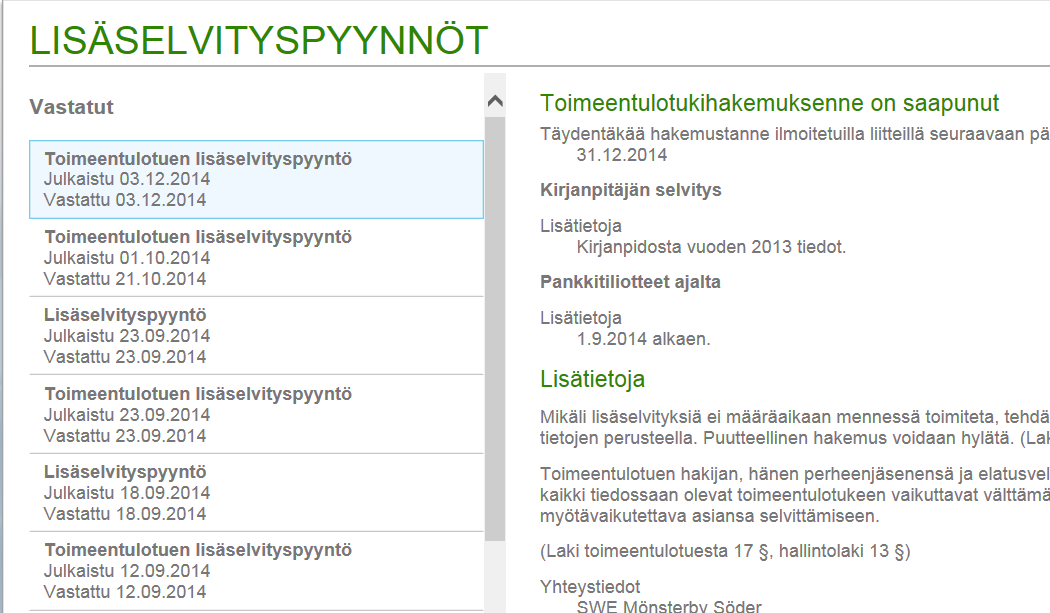 11
Päätös -rivi avaa Omapalveluun julkaistut Päätökset -näytön ja valitun päätöksen:
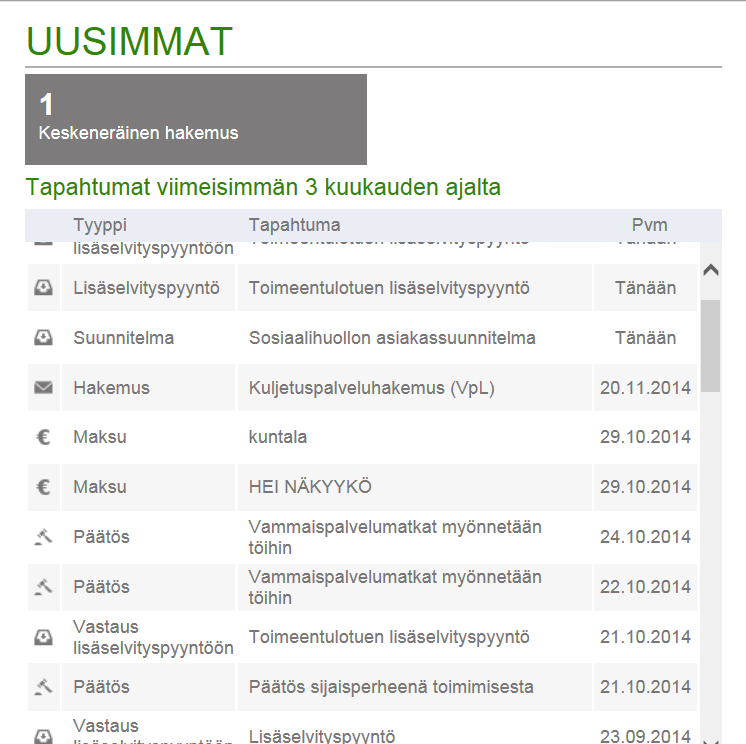 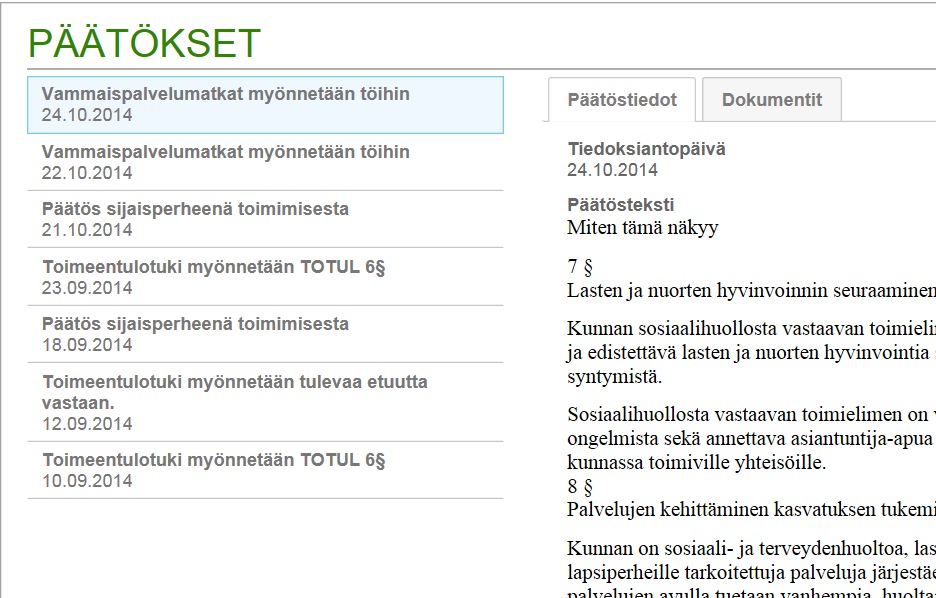 12
Maksu -rivi avaa Maksut -näytön ja näyttää valitun rivin:
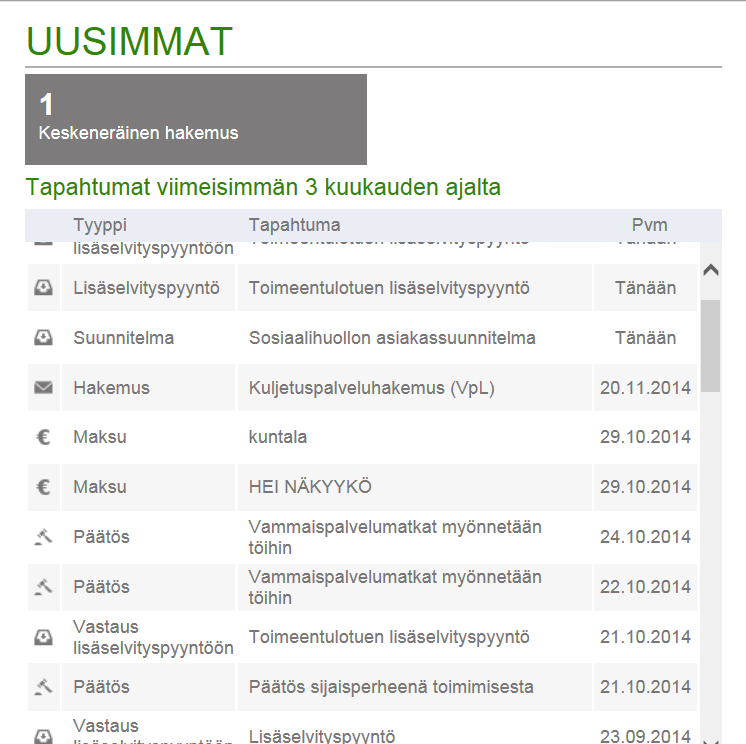 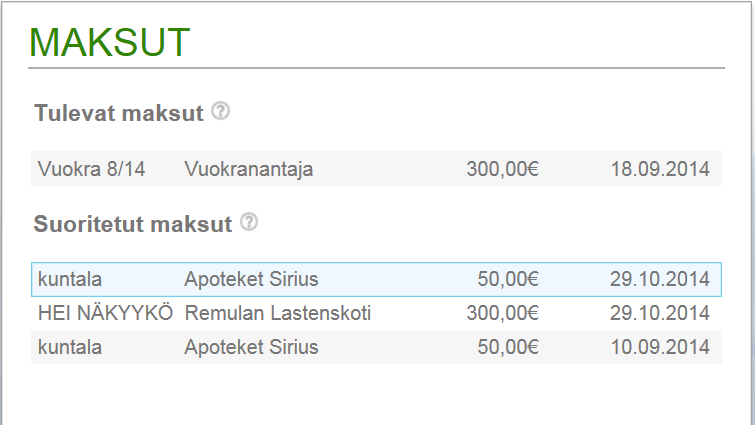 13
Kirjeet -rivi avaa Kirjeet -näytön ja näyttää valitun rivin:
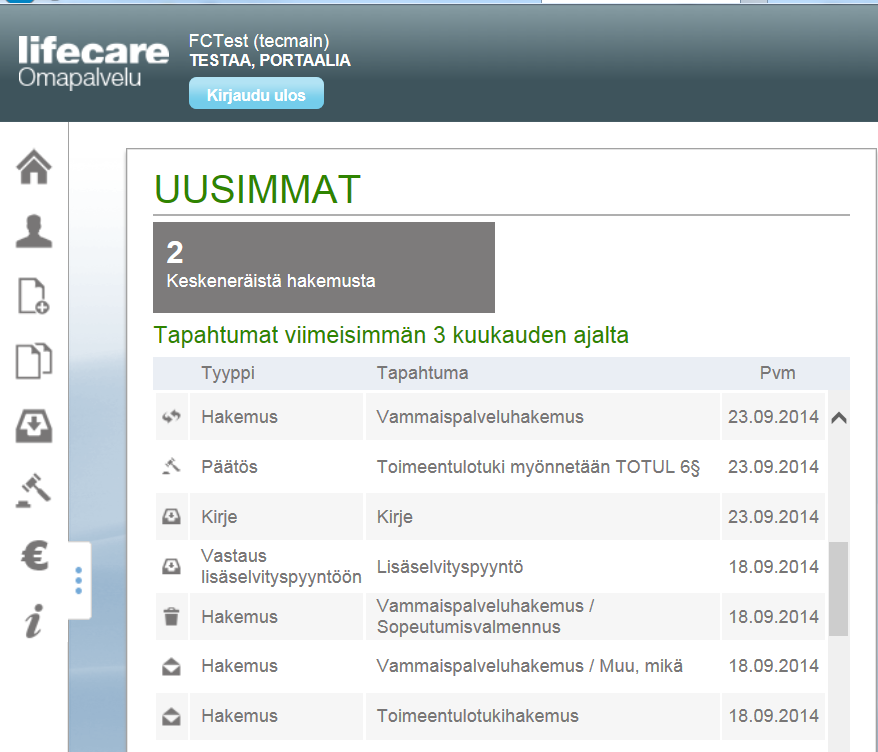 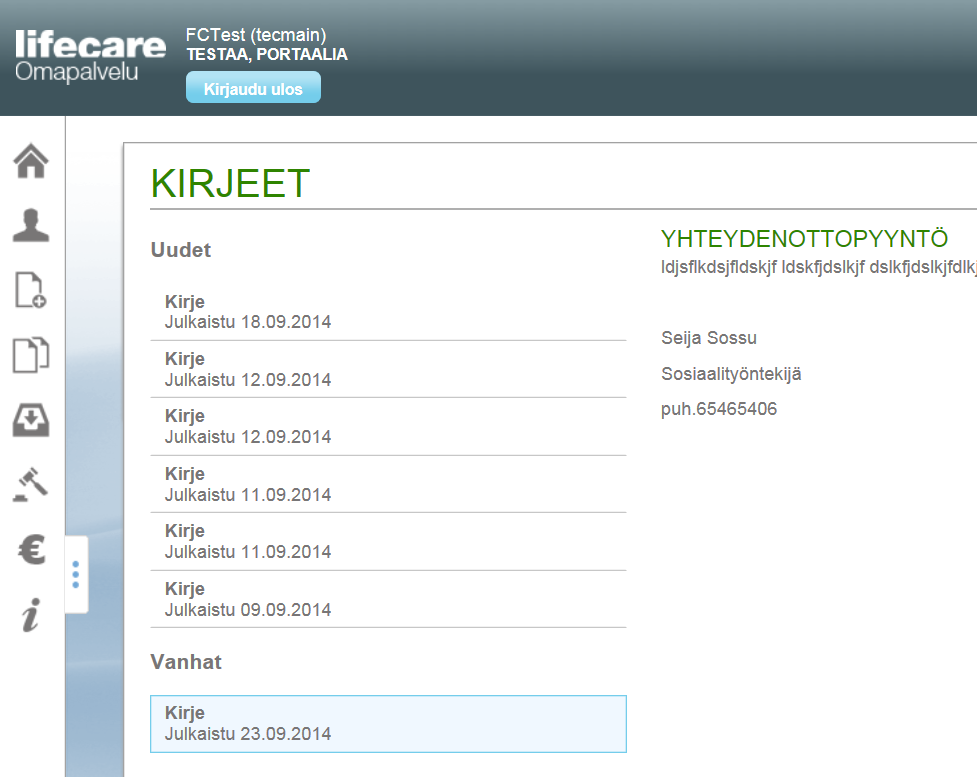 14
Tapahtumat -näytöllä näytetään mahdolliset keskeneräiset hakemukset ja saapuneet lisäselvityspyynnöt sekä niiden lukumäärät.

Valitsemalla Keskeneräiset hakemukset voidaan siirtyä Uusi Hakemus -näytölle tai valitsemalla Lisäselvityspyyntö voidaan siirtyä Lisäselvityspyyntö -näytölle.
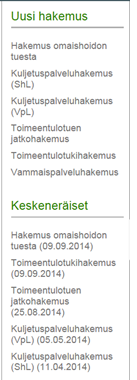 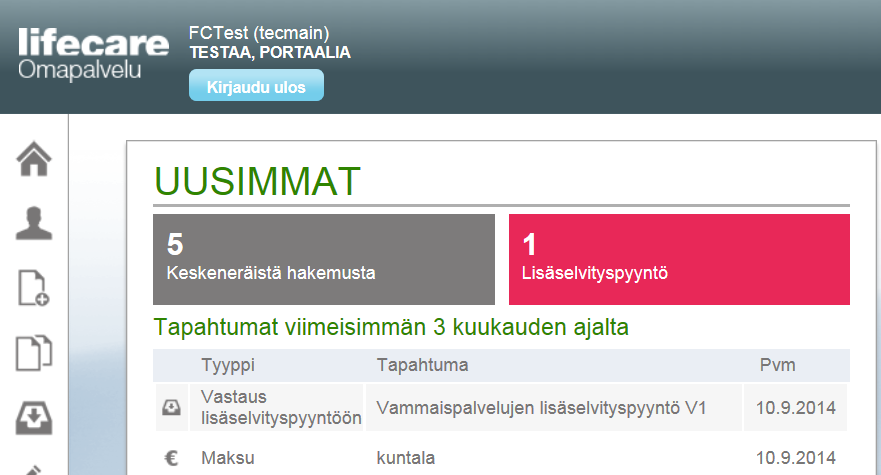 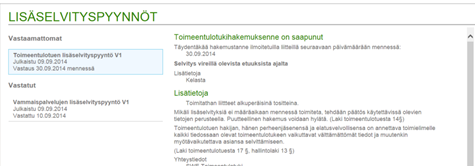 15